Naturwissenschaft und Technik
Naturwissenschaft und Technik
Fachübergreifendes Arbeiten der naturwissenschaftlichen Basisfächern Biologie, Chemie, Geographie und Physik
Förderung des wissenschaftlichen und technischen Denkens und Handelns 
Bereits erworbene Kenntnisse werden vertieft und angewandt, dabei wird ein Bezug zur Technik hergestellt
Einführung in die Projektarbeit
Mögliche Themen
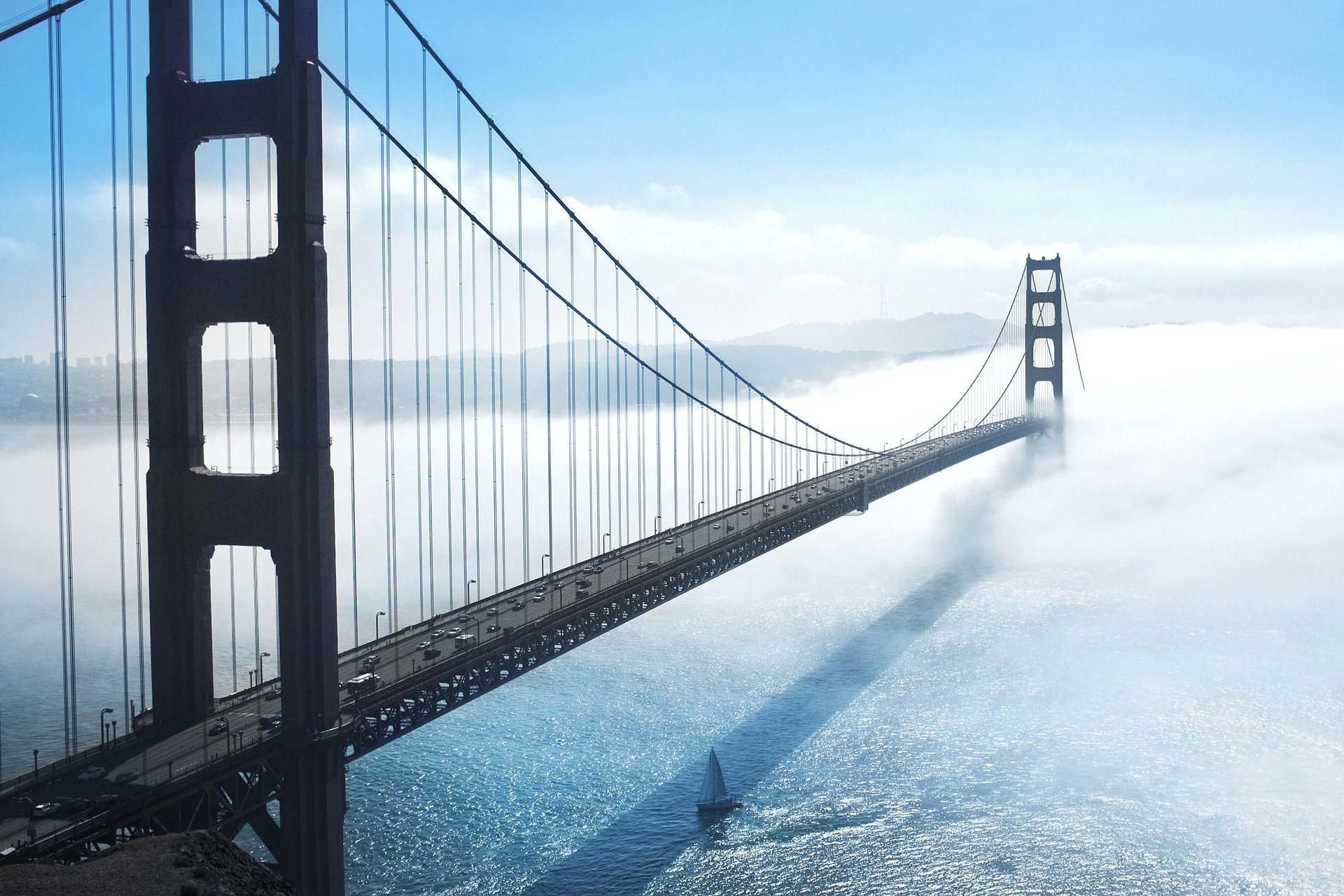 Konstruktion (Brückenbau, Kranbau)
Bionik
Robotik
Klima
Boden
Nachhaltige Energienutzung
    und -gewinnung
...
Quelle: pixabay.de
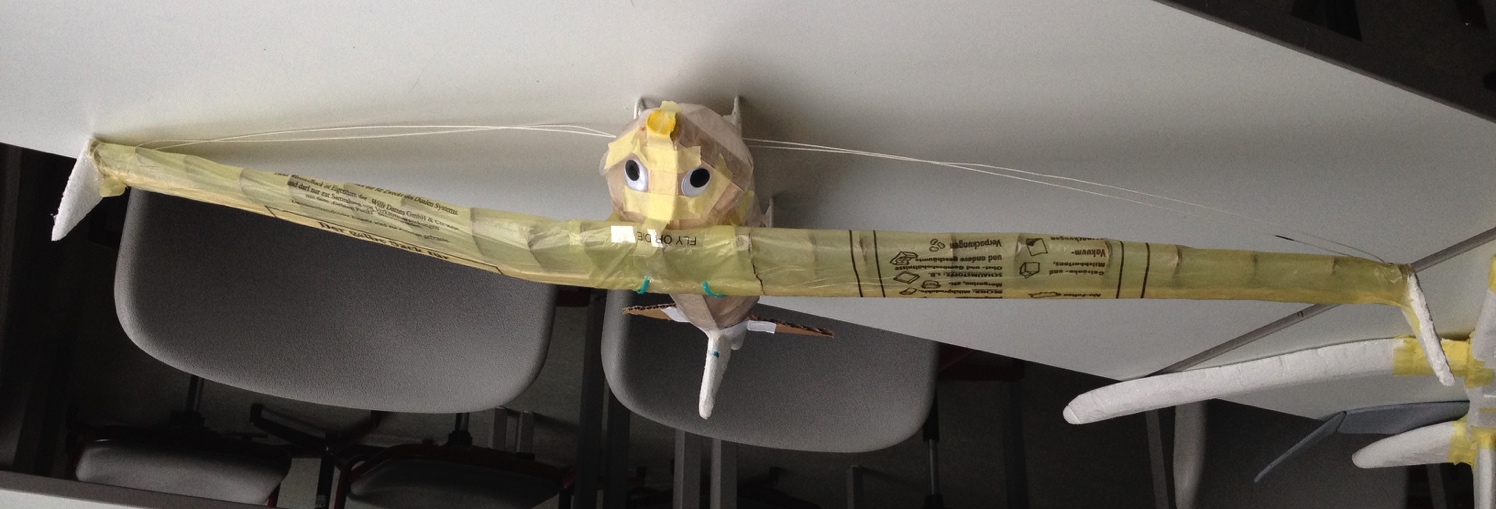 Quelle: Eigene Aufnahme.
Das solltest du mitbringen
Interesse an den Naturwissenschaften 
Ideen und kreatives Denken für Projekte
Durchhaltevermögen für aufwendigere Projekte
Freude an der Partner und Gruppenarbeit
Leistungsbemessung
Unterrichtsbeiträge
Präsentationen
Dokumentation der Projekte
Projektergebnisse